The Life of a Meteorologist
Meteorologist Aaron Treadway
National Weather Service Austin/San Antonio
Early Childhood
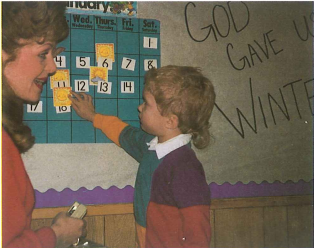 Interested in Weather from a young age.

Sheltering from a Tornado in Kindergarten.

Had a meteorologist come to my school.

Was scared of thunderstorms: Astraphobia
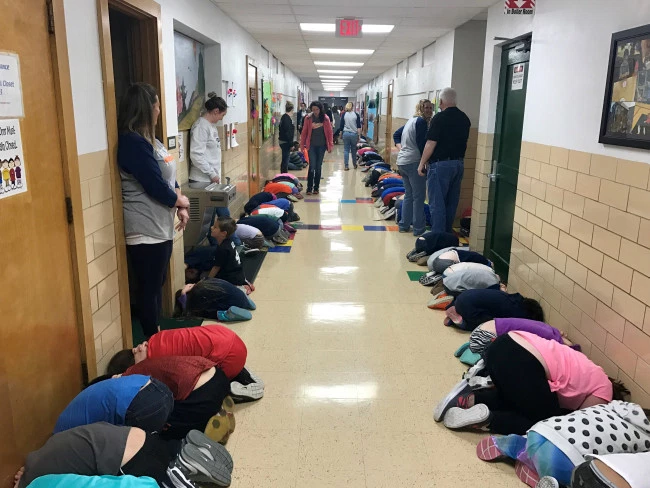 Middle School
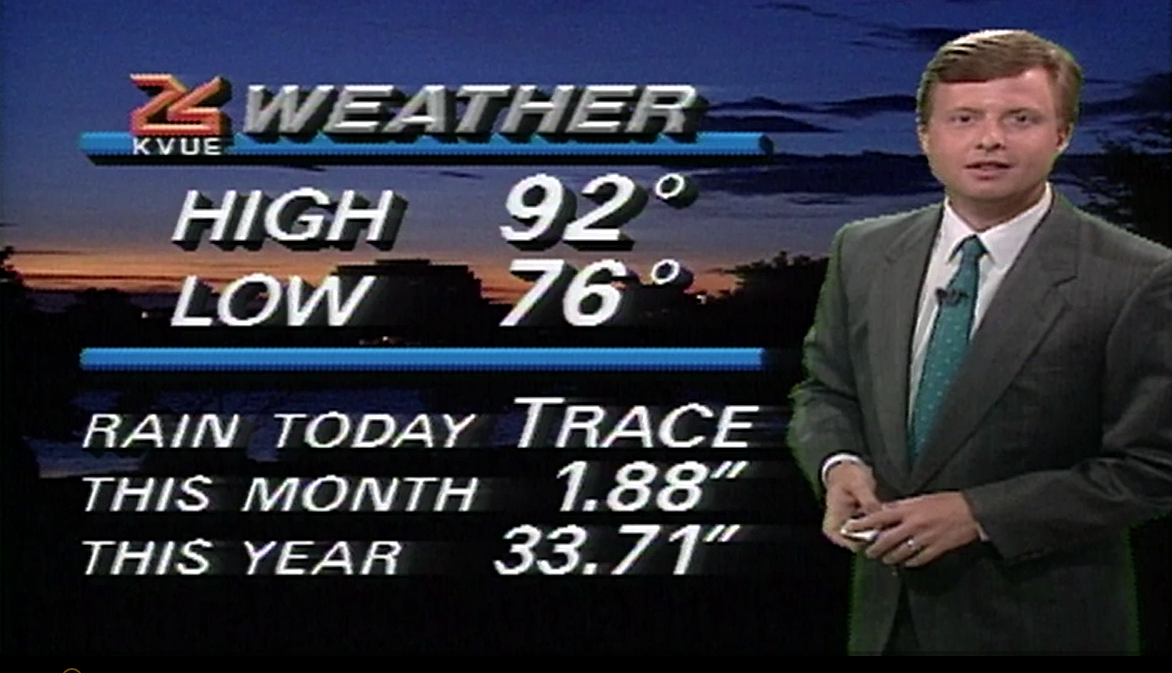 Would watch the weather every morning.

Met my first storm chasers.

Had a close encounter with a tornado while camping.

Still afraid of storms…
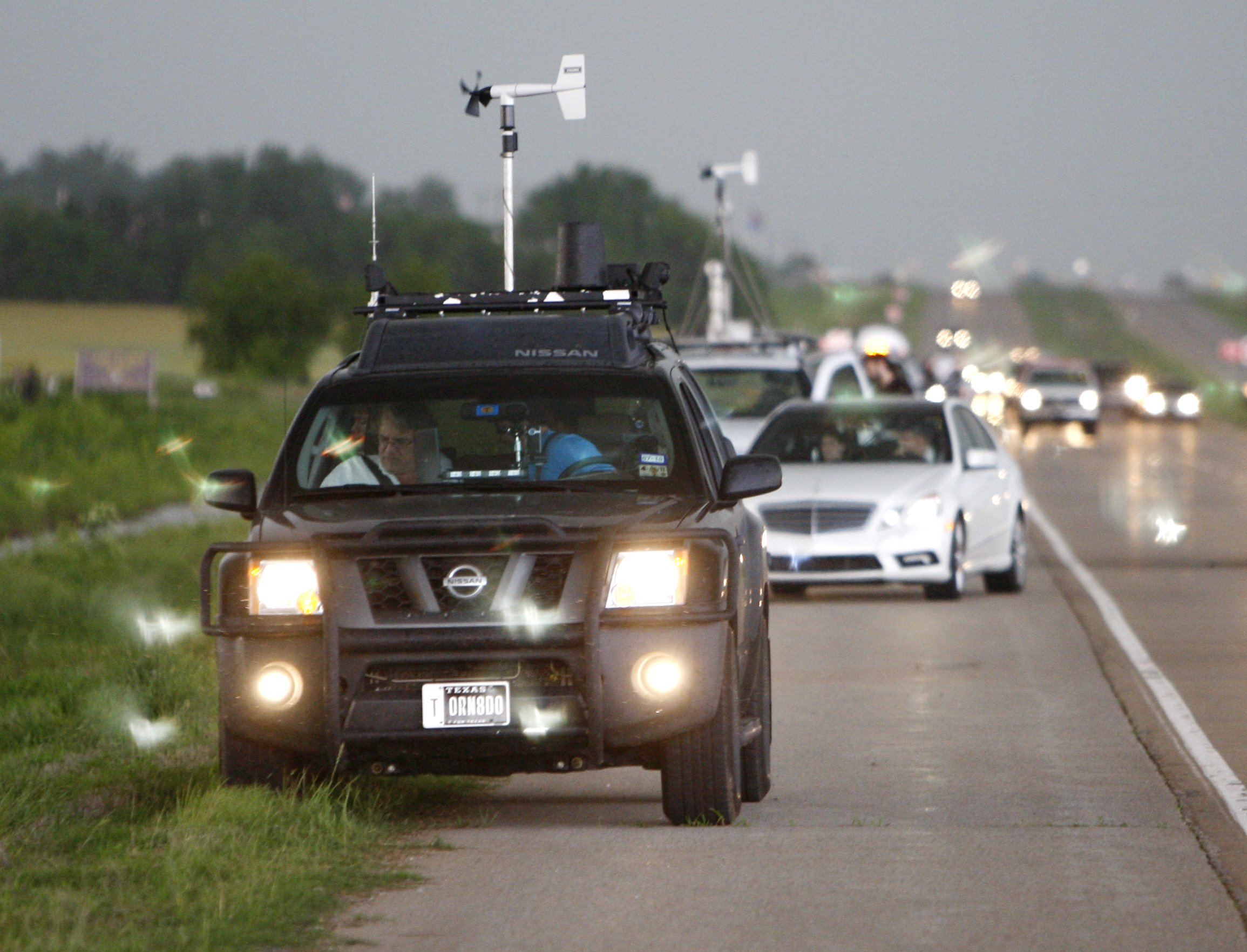 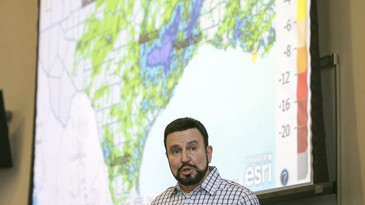 High School
Lots of Math!
Calculus

Lots of Science!
Physics, Environmental Science

Picking a College! 

Meeting local meteorologists
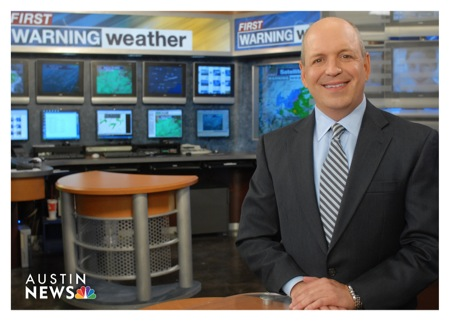 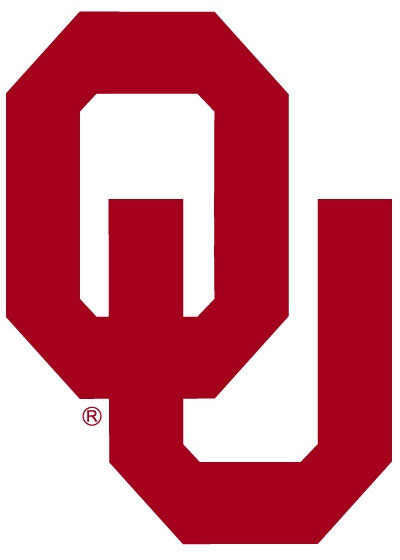 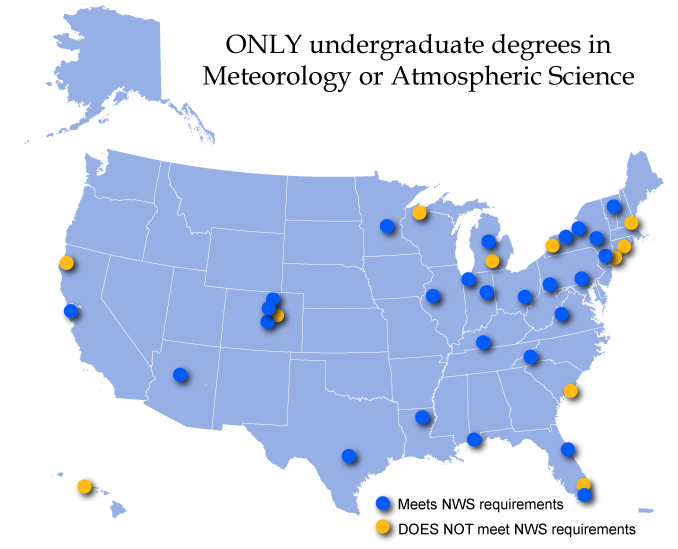 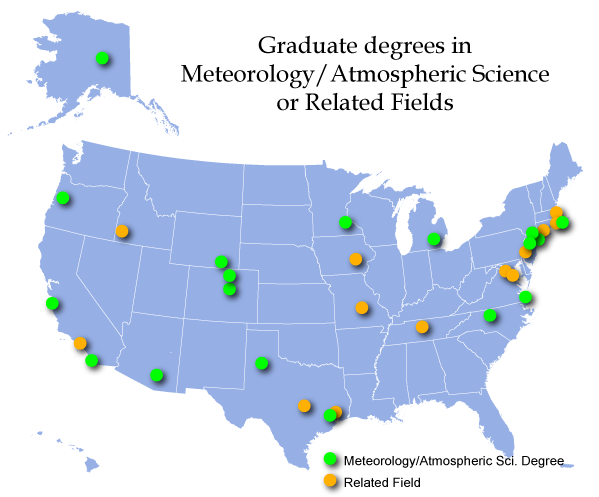 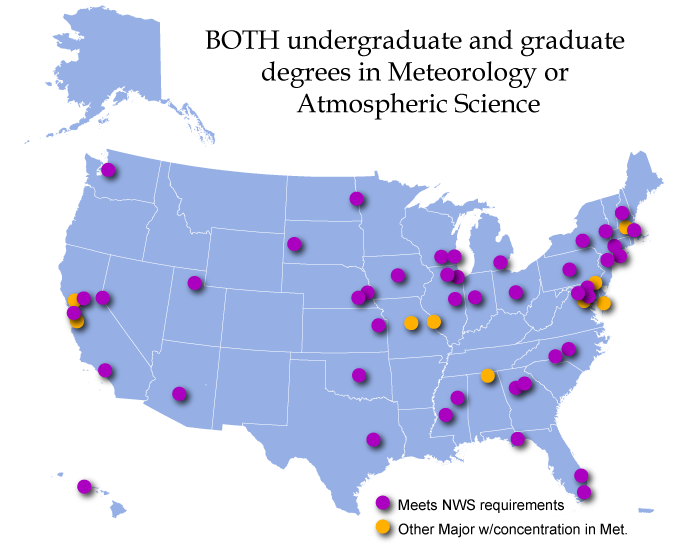 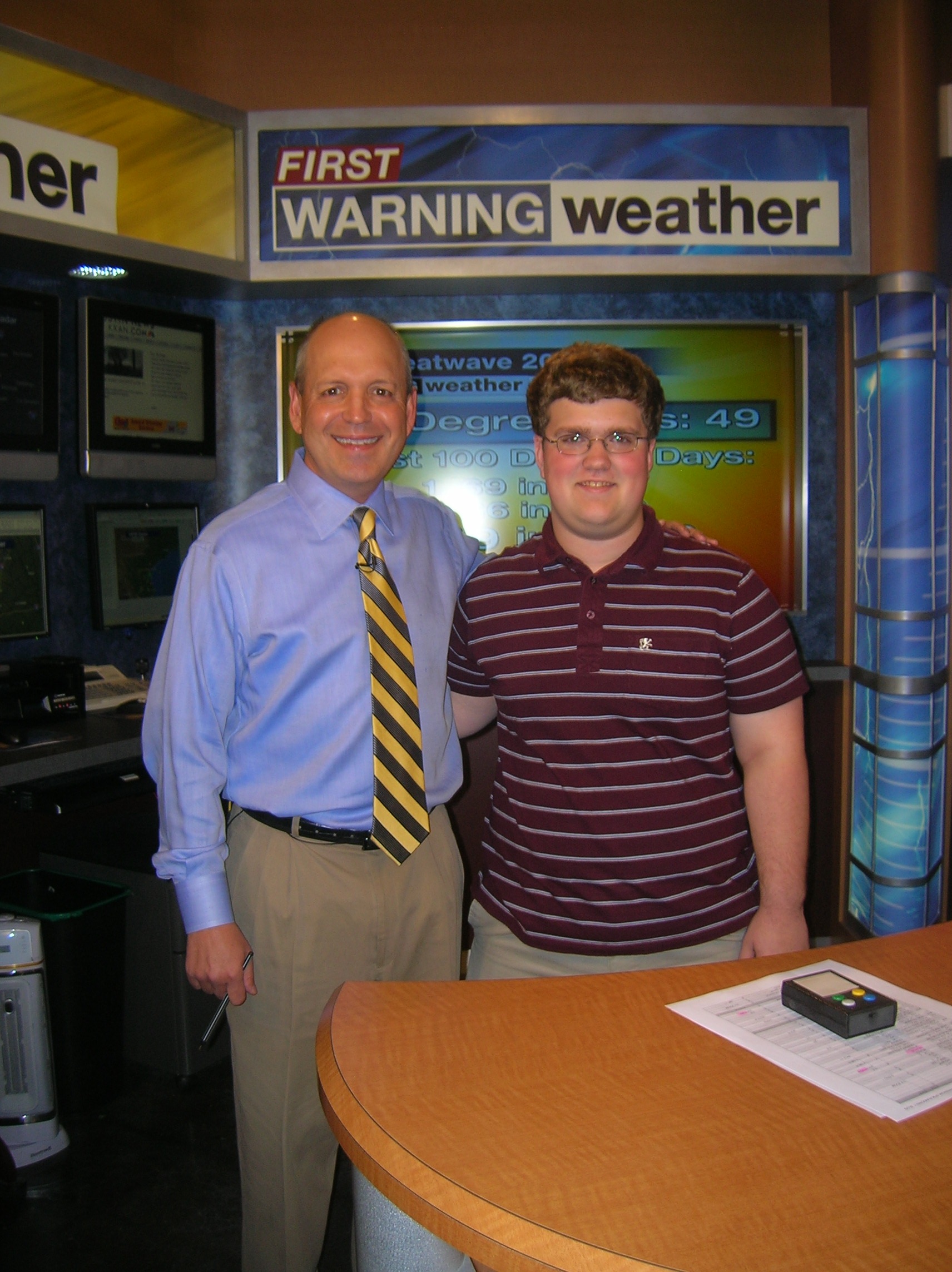 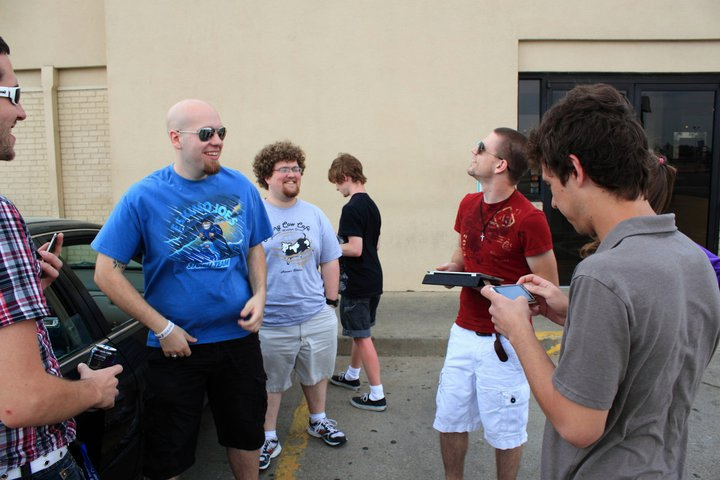 College
Interned at TV Station, the National Weather Service, and SHAVE Hail Project.

More math! More Science!

Storm Chasing!!!

Find a mentor, role model!

Don’t give up if it is your passion and dream job!
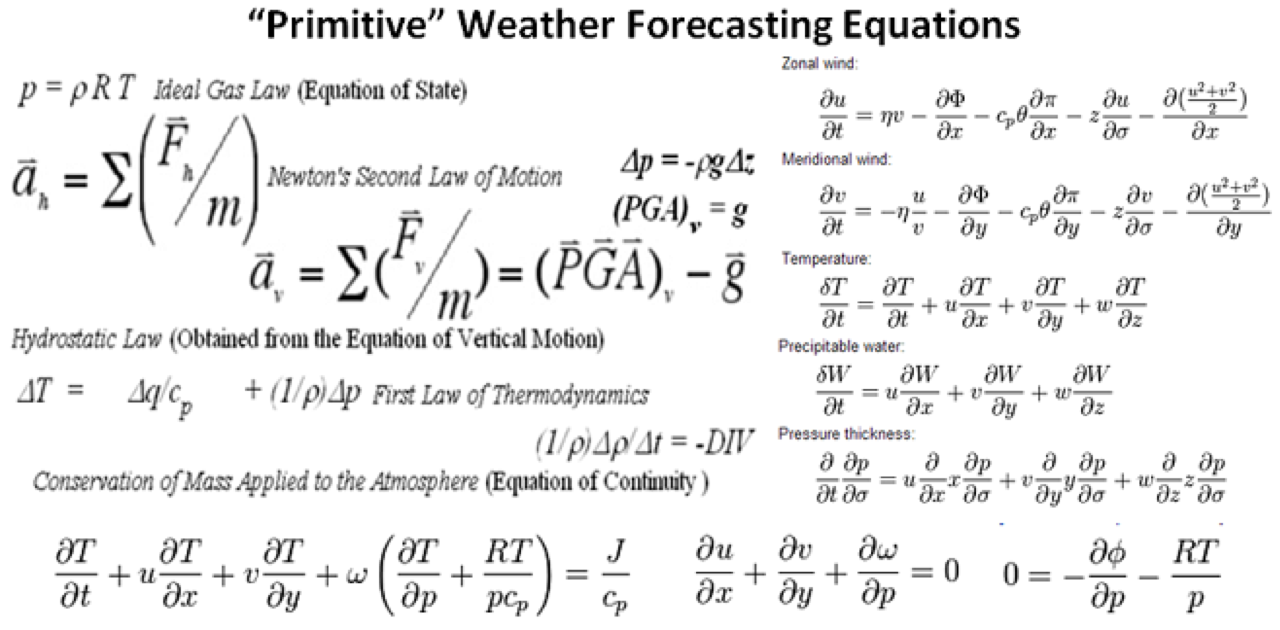 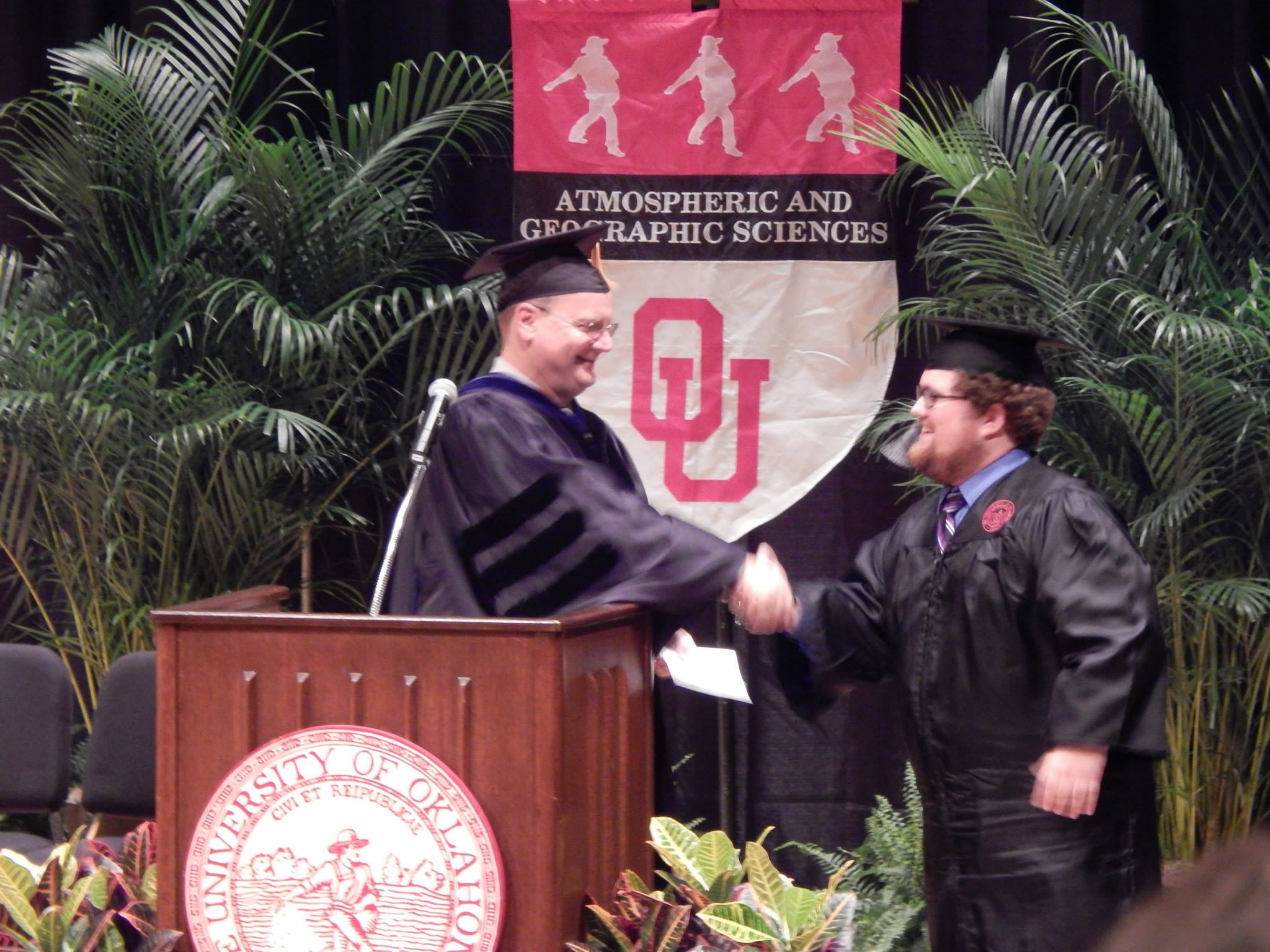 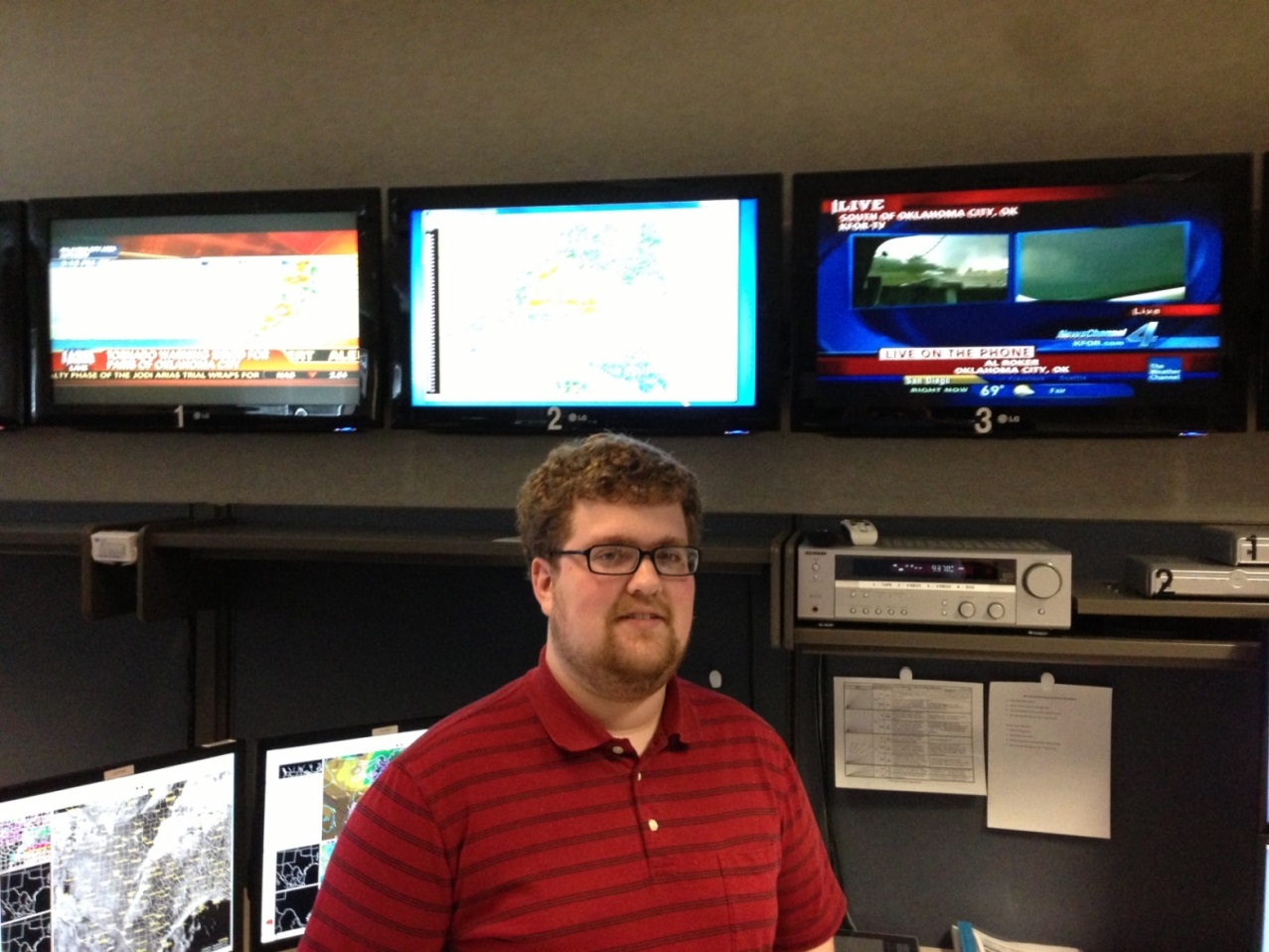 National Weather Service
Worked several big flooding and tornado events.

Done Tornado damage surveys

Numerous school and conference  presentations

Forecasting!

Everyday presents something different and a new challenge
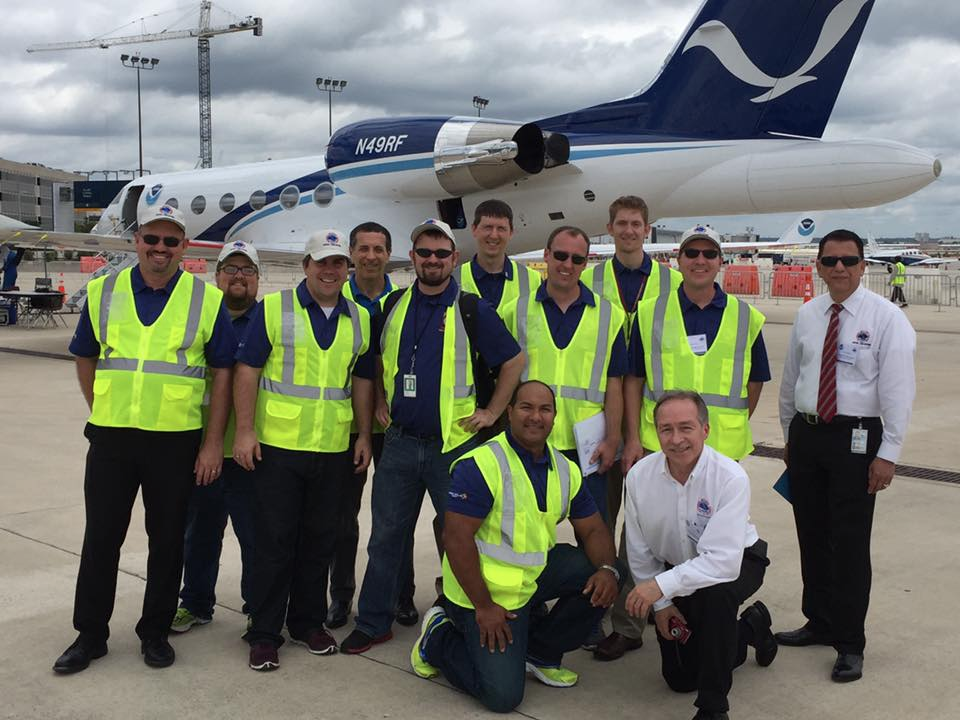 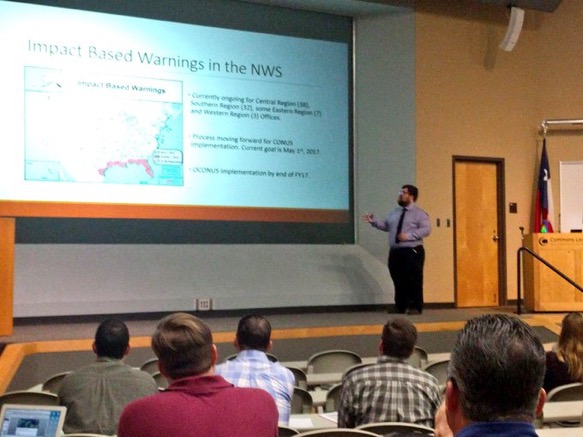 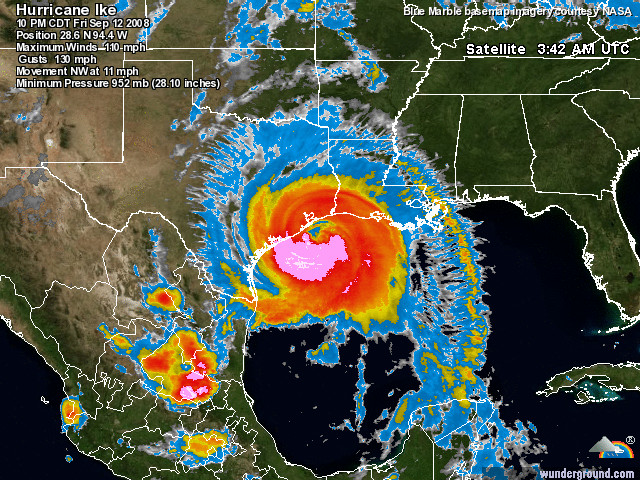 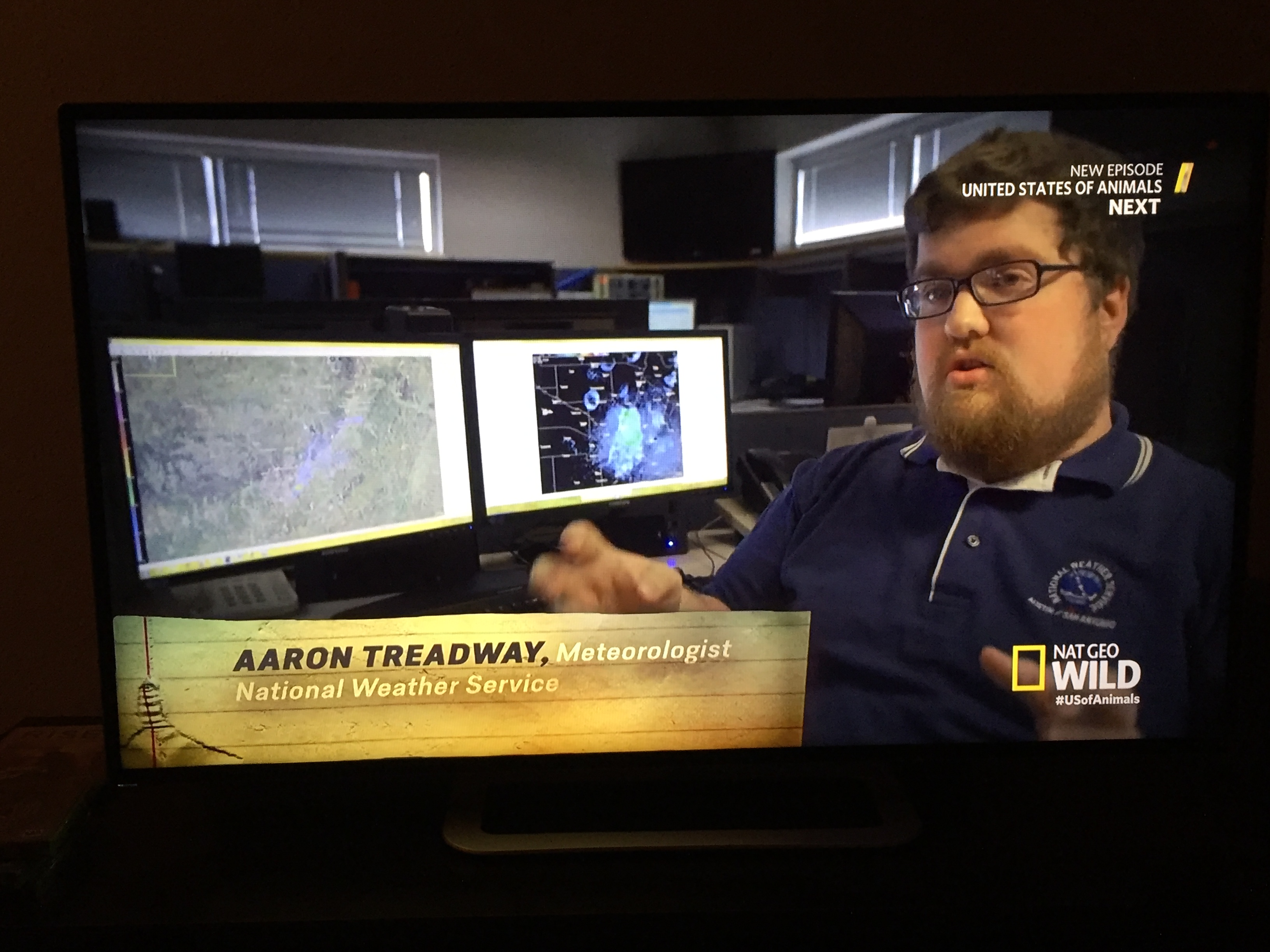 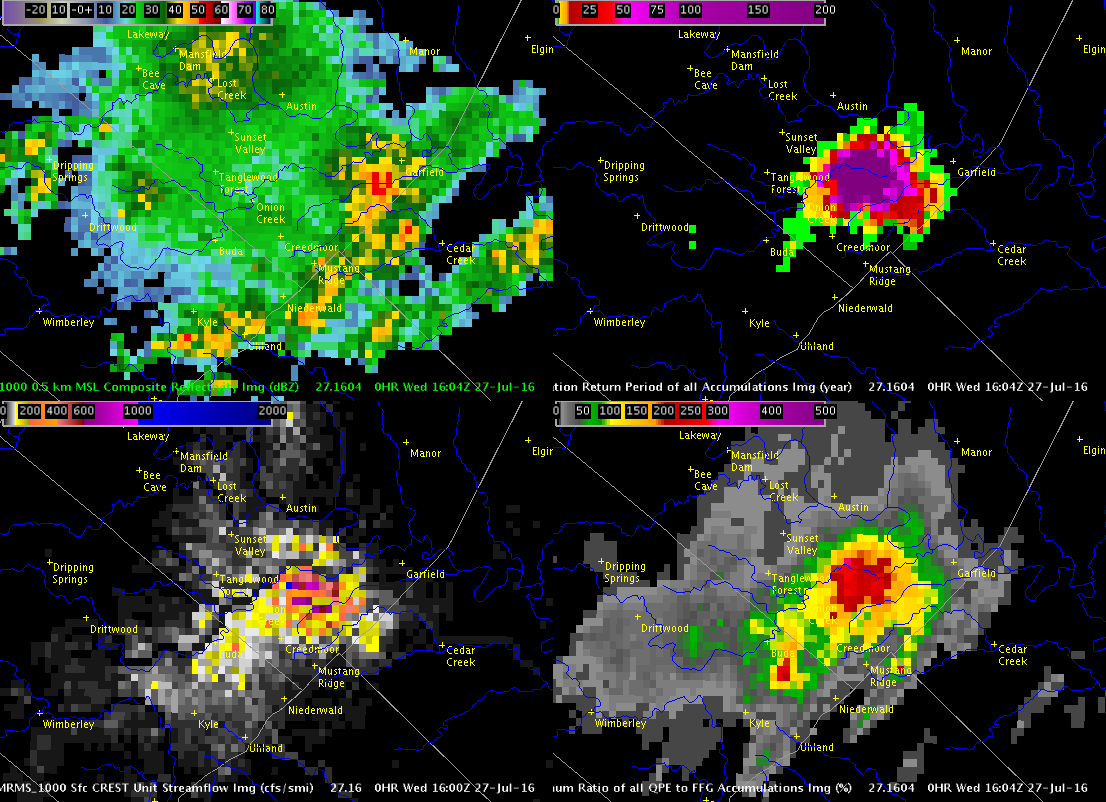 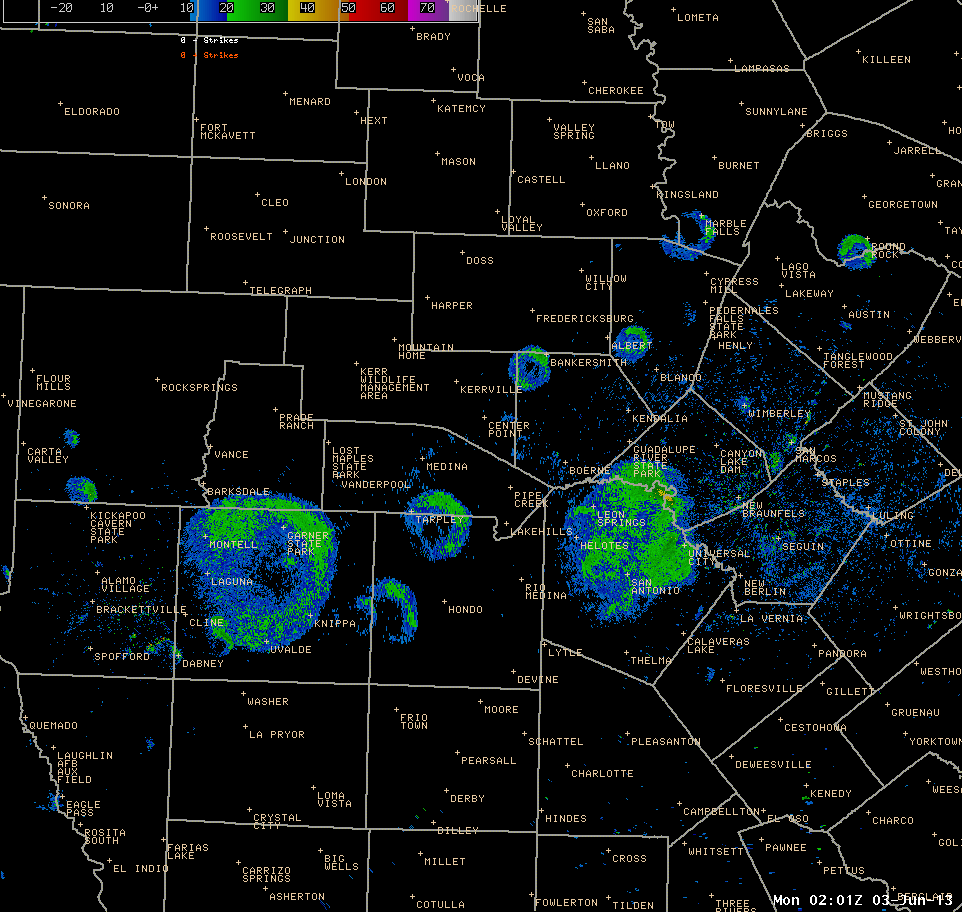